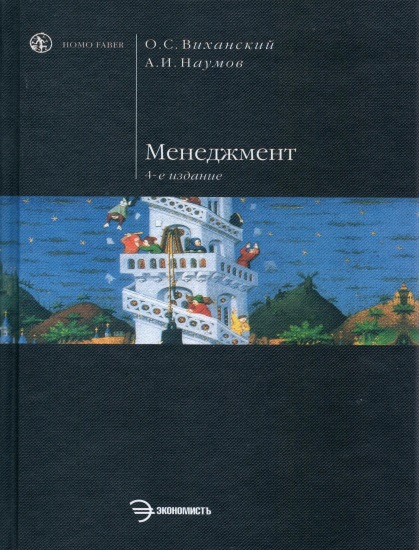 Власть и лидерство
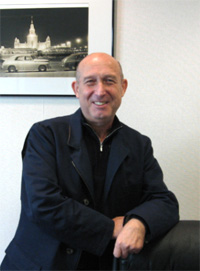 Выполнила 
Мехонцева 
Марина Григорьевна
Цели и задачи рассмотрения темы
Цель: показать, что менеджер-лидер является ключевой фигурой в управлении организацией, а лидерство — важным качеством управленческой деятельности.
Задачи: изложить основные концепции лидерства и показать уникальность и значимость работы менеджера, выделить те моменты во взаимодействии лидера и последователей, которые делают его успешным в конкретной ситуации, а лидерство —эффективным.
Определение власти как организационного процесса подразумевает, что:
• власть — это потенциал, имеющийся у ее пользователя, т.е. она существует не только тогда, когда применяется;
• между тем, кто использует власть, и тем, к кому она применяется, существует взаимозависимость;
• тот, к кому применяется власть, имеет некоторую свободу действий.
Понятие власти
Власть – это потенциальная или реальная возможность влияния на других людей.
Влияние – это результат изменения менеджером поведения работника в ходе взаимодействия с ним.
Власть как процесс базируется на двух началах: 
личном и организационном.
В том и другом случаях используются различные источники власти или средства ее реализации. Умелое использование имеющихся у руководителя источников власти лежит в основе другого организационного процесса — лидерства.
Личностная основа власти
Личная власть — это степень уважительного, хорошего и преданного отношения к ее обладателю со стороны подчиненных. Она основывается на близости целей. Лучшая ситуация, когда руководитель обладает и должностной, и личной властью.
     
В группу, составляющую личностную основу власти, 
включаются следующие источники власти: 
экспертная власть, 
власть примера, 
право на власть, 
власть информации, 
потребность во власти.
Экспертная власть
Под экспертной властью понимается способность руководителя
влиять на поведение подчиненных в силу своей подготовки и уровня
образования, опыта и таланта, умений и навыков, 
а также наличия специализированных знаний. 
Экспертная власть не связана жестко с определенной должностью. 
Недостатком такой власти страдают молодые руководители, и им требуется
время для того, чтобы ее обрести и эффективно использовать.
Положительные стороны:
Гарантия высокой эффективности работы
Использование низкооплачиваемого труд
Четкая профессиональная ответственность менеджера
Отрицательные стороны:
Эффективна до первой ошибки менеджера
Плохая отдача от персонала
Низкий уровень обладания властью
Эталонная власть (власть примера)
Власть примера связана со способностью руководителя влиять 
На поведение подчиненных благодаря его привлекательности, 
наличию у него харизмы. 
Харизма — это власть, основанная на силе личных качеств
и стиля руководителя. 
Чем больше руководитель является для кого-то идеалом, тем больше его уважают, подкрепляя тем самым его личностную основу власти.
Отрицательные стороны:
Отсутствия демократических процедур контроля
Дезорганизация управления в отсутствие менеджера
Нет приемлемости управления
Положительные стороны:
Высокая интенсивность труда персонала
Быстрая реализация управленческих решений
Низкая степень конфликтности в рабочих группах
Низкие затраты на вознаграждение
Право на власть
Формально руководители, занимающие одни и те же должности,  имеют равные права. 
Однако каждый из них использует данное ему право в пределах своих способностей. Это проявляется в том, что каждый руководитель как бы обладает разным правом на власть. 
Во многих случаях данный источник власти может быть единственным, особенно когда организация только формируется. 
Важно получить от подчиненных признание права на власть, что связано с использованием других источников власти.
Положительные стороны:
Стабильность управления
Бесконфликтность управления
Быстрое принятие решений
Предсказуемость поведение персонала
Отрицательные стороны:
Снижение трудовой активности
Плохая адаптированность к изменениям внешней и внутренней среды
Не стимулируется творческий подход к работе
Власть информации
Власть информации базируется на возможности доступа к нужной и важной информации и умении использовать ее для влияния на подчиненных.
Получаемая информация позволяет ее обладателю принимать оптимальные решения и осуществлять тем самым власть. 
Информация играет важную роль в формировании власти руководителя. Особое значение это приобретает в век всеобщей компьютеризации.
Организационная основа власти
В группу, составляющую организационную основу власти, входят в качестве источников власти: 
*принятие решения, 
* вознаграждение и принуждение, 
* власть над ресурсами
* власть связей.
Принятие решения
Принятие решения как источник власти проявляется в той степени, в которой носитель этой власти может влиять на конкретное решение на протяжении всего процесса его принятия. 
Современная практика управления фактически исключает принятие решения одним человеком. Почти все решения в той или иной мере —групповые решения, так как в их подготовке, принятии и выполнении участвует более чем один человек.
Вознаграждение
Вознаграждая подчиненного, руководитель использует это как источник власти. Власть вознаграждения — это один из самых давних и широко используемых источников власти в организации. Отмечено, что этот тип власти является достаточно эффективным способом влияния на людей. Власть вознаграждения нередко используется для подкрепления права на власть. В значительной мере сила власти вознаграждения определяется уровнем формального права на власть.
Положительные стороны:
Продолжительное влияние на персонал
Развитие его деловой активности
Формирование позитивных установок по отношению к менеджеру
Отрицательная сторона:
Есть вероятность ошибок в действиях менеджера(финансовых экономических и т.д.)
Принуждение
Принуждение как источник власти строится на реализации руководителем своей способности влиять на поведение подчиненного посредством наказания, выговоров, штрафов, понижения в должности, увольнения и т.п. В основе восприятия данного источника власти лежит страх. Страх ограничивает инициативу, творчество и может даже вести к свертыванию работы. Особенно это замечание относится к предпринимательским организациям.
Положительные стороны:
Позволяет достигнуть быстрого результата
Проста для применения
Отрицательные стороны:
Высокая текучесть кадров
Снижение квалификации работников
Отсутствие лояльности у подчиненных
Фальсификация отчетности со стороны персонала
Власть над ресурсами и власть связей
Организация для своего функционирования нуждается в различных ресурсах, таких как сырье и материалы, рабочая сила, финансовые средства, оборудование и инструменты и т.п. Регулирование доступности ресурсов образует источник власти. 
Власть связей строится на способности индивида воздействовать на других людей через воспринятую ими ассоциацию этого индивида с влиятельными людьми как в организации, так и вне нее. 
При этом речь идет не о существовании реальных связей у индивида, а о восприятии реальности этого существования теми, на кого оказывается влияние.
Нередко желающие приобрести эту власть прибегают к созданию относительно себя легенд иди слухов.
История лидерства
Лидерство является одним из важных механизмов реализации власти в группе и, пожалуй, самым эффективным.
Вопросы лидерства вызывали интерес людей с древних времен. Однако систематизированное, целенаправленное и широкое изучение лидерства началось только со времен Ф. Тейлора.
Процесс влияния через способности и умения или другие ресурсы, необходимые людям, получил название неформального лидерства.
 Неформальный характер лидерской позиции в большой степени обусловлен использованием личностной основы власти и источников, ее питающих.
Лидерство — это тип управленческого взаимодействия (в данном случае между лидером и последователями), основанный на наиболее эффективном для данной ситуации сочетании различных источников власти и направленный на побуждение людей к достижению общих целей. Основой лидерства является специфический тип отношений управления, или лидерский тип.
Формальное лидерство — процесс влияния на людей с позиции занимаемой должности;Неформальное лидерство — процесс влияния на людей при помощи своих способностей, умений или других ресурсов
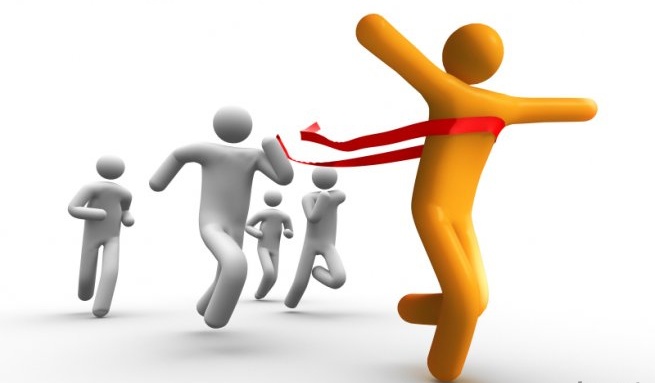 Стили руководства
Стиль руководства – это качественная характеристика деятельности руководителя, способов его воздействия на исполнителей.
Стиль подчинения – это совокупность действий работников, связанных с выполнением задач, поставленных руководителем.
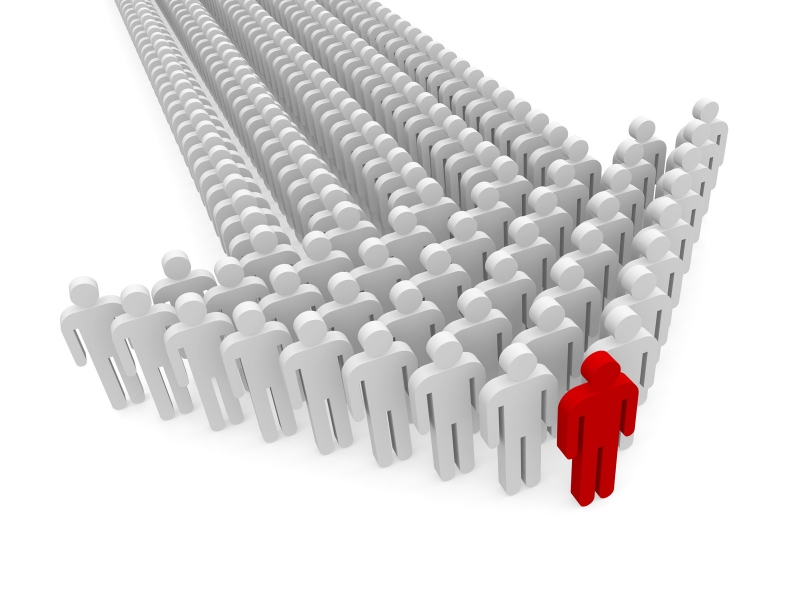 Авторитарный стиль руководства
Демократический стиль руководства
Либеральный стиль руководства
«Цель человечества лежит в его высших представителях…
   Человечество должно неустанно работать, чтобы рождать великих людей – в этом, и ни в чём ином, состоит его задача»
                                          Фридрих Ницше
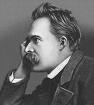 Идеи лидерства в истории политической мысли
ЛИДЕР
Правдивость
Неприятие лжи
Любовь к истине
Скромность
Благородство
Справедливость
Великодушие
Духовное совершенство
Платон
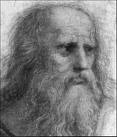 ПРИРОЖДЕННЫЙ ФИЛОСОФ
«Достаточно появиться одному такому лицу, имеющему в своем подчинении государство, - и человек этот совершит всё то, 
чему теперь не верят»
Н. Макиавелли «Государь»
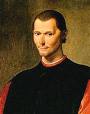 Страх и любовь
Честолюбие
   Мудрый лидер соединяет в себе качества льва (силу и честность) и качества лисицы (мистификацию и искусное притворство)
Власть лидера корениться в поддержке его сторонников
Подчиненные должны знать, что они могут ожидать от своего лидера и понимать, что он ожидает от них.
3. Лидер должен обладать волей к выживанию
4. правитель- всегда образец мудрости и справедливости для 
    своих сторонников
Чтобы вести людей за собой, иди за ними.                                                       Лао-Цзы
Власть — это функция зависимости, а точнее, взаимозависимости. Чем больше один человек зависит от другого, тем больше власти и у того, и у другого. Обладание властью — это возможность влияния на удовлетворение потребностей.
Авторитет — это власть, возникшая на формальной основе, как данная кому-то и принимаемая подчиненными как то, с чем они согласны и считают правильным. В первом случае власть дается сверху, а в другом она должна быть получена снизу.
Термин «лидерство» заимствован из английского языка, в котором не различаются понятия «лидер» 
и «руководитель».
Лидерство — отношения доминирования и подчинения, влияния и следования в системе межличностных отношений.Лидерство — психологическая характеристика поведения какого-то члена группы, пользующегося наибольшим влиянием на других.Лидерство — это конкретные действия личности как инициатора и организатора групповых взаимодействий.Лидерство — это система взаимоотношений в группе, когда один человек выступает с инициативой и берет на себя ответственность за действия группы и их возможные последствия, а другие готовы следовать предложенной инициативе и прикладывать для этого значительные усилия
Теории
лидерства
Теория «Великого
человека»
Теория «Великого
события»
Теория «мудрости 
и власти»
Лидерами 
не становятся-
лидерами рождаются
Великие события 
превращают 
в лидеров
Лидерство- мудрое
использование 
власти
Модели
 лидера
«Один 
из нас»
«Лучший
 из нас»
«Воплощение
добродетели»
«Оправдание 
наших надежд»
Образ жизни
 идентичен 
образу жизни 
любого члена 
коллектива
Пример 
для подражания 
и как человек и 
как профессионал
Носитель
 общечело-
веческих 
норм морали
Люби надеются
 на постоянство 
действий лидера 
независимо от 
обстановки
Различия между менеджером и лидером
Список источников
Виханский, О. С, Наумов, А. И.
Менеджмент : учебник / О. С. Виханский, А. И. Наумов.
— 4-е изд., перераб. и доп. — М.: Экономистъ, 2006. —
670 с. : ил.ISBN 5-98118-131-1 (впер.) Агентство С1Р РГБ.